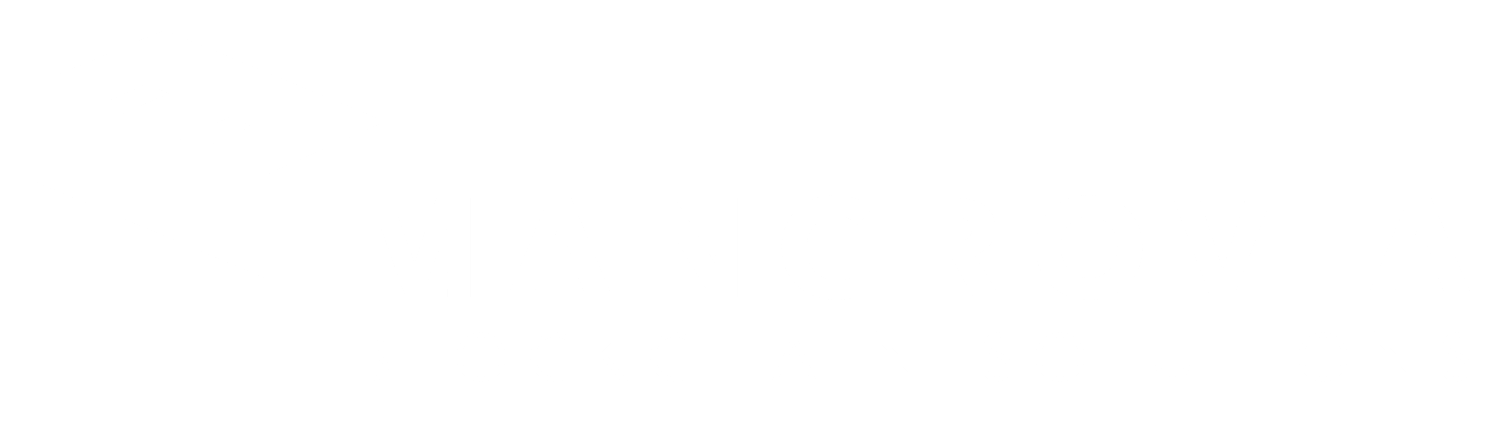 Datome - IA
Automatic document and image classification and metadata extraction system
https://mangrovia.solutions        https://datome.io           https://chainkpr.com
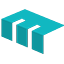 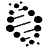 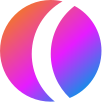 Datome and its AI integration project
Datome
Blockchain-Based Solution
Managing and orchestrating business processes
Customized workflows
Data certification
Ownership certification
Goals
Optimize business processes
Document recognition
Pattern analysis
Predictive models to identify process anomalies
Milestones
11/2024 AI models and technologies tested and identified 
03/2025 Document classification and summarization pipeline implementation
04/2025 Document metadata extraction pipeline implementation
06/2025 Image recognition and classification, and model training pipeline implementation
08/2025 Image metadata extraction and predictive models for anomaly detection implemented
What we could require from ICSC
Support for inference server installation and execution on CUDA enabled hardware
GPU time and memory space for image recognition training model on CUDA enabled hardware
Support for multi-node - multi-gpu deploy of AI models (CNN, LLM, Visual Transformers models, Multimodal LLM)
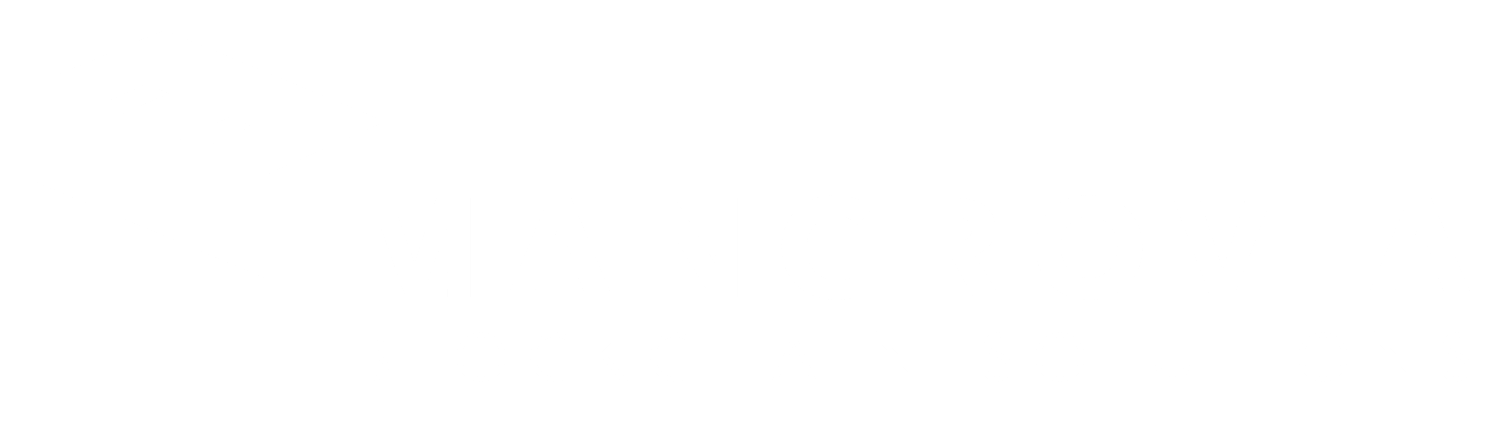 Thank you!
https://mangrovia.solutions        https://datome.io           https://chainkpr.com
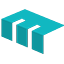 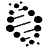 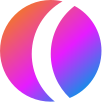 Datome is a platform that provides blockchain-based solutions for managing and orchestrating business processes, documents and data in general. It allows organizations to create customized workflows to streamline complex data flows and enhance stakeholder collaboration exploiting unique Blockchain Feature, like data certification, secure timestamping, ownership certification and organization federation. 
The project aims to implement innovative solutions based on artificial intelligence to optimize business processes. Activities include the development of algorithms for document recognition and pattern analysis, the integration of AI techniques to automate and enhance document and images controls, classification, data extraction, summarization, and the creation of predictive models to identify anomalies in processes. The main objectives are to improve operational efficiency, reduce costs and increase the reliability of business operations.